生涯骨太クッキング教室
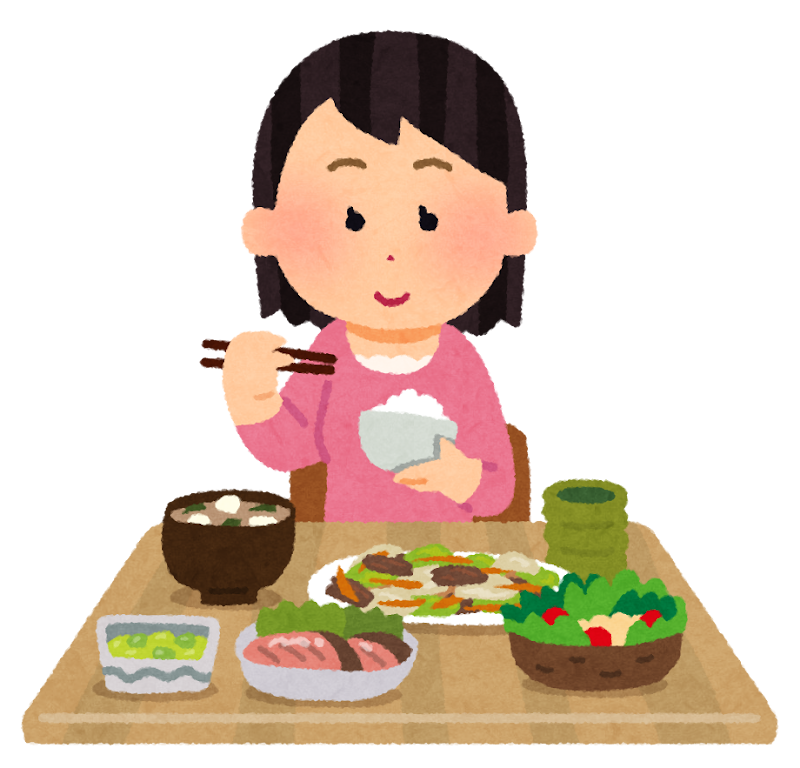 日   時　９月８日（日） 10：00～15：00
場   所　庭窪コミュニティセンター料理実習室
内　 容　えびと卵の蒸し寿司など
定　 員　17名
材料費　350円
持ち物　エプロン・三角きん
申込締切　8月20日（火）先着17名
参加申込・問い合せ
庭窪コミュニティセンターにご連絡ください。
申込先・問い合わせ先をお伝えします。
主　 催   庭窪地域コミュニティ協議会　婦人部
守口市庭窪コミュニティセンター　☎ 06-6902-0580